OR
THE CONTRACTING PROCESS
OR
Slide 1
STEP 3:
NEXT STEPS:
STEP 2
STEP 1
Bd app
CONTRACT APPROVAL TRANSMITTAL
BOARD APPROVAL
Click here for STEPS 
4-7
BIDDING REQUIREMENT
Does your vendor qualify?
Obtain current edition at the Purchasing Department’s here)
Does the contract EXCEED $114,800 
(2025)
EXCEPTION TO BIDDING?
(click here for more information for details on exceptions)
NO?
(click here for more information
PROCEED TO STEP 2
PROCEED TO STEP 3
PROCEED TO STEP 2
BOARD NOT REQUIRED
PROCEED TO STEP 3
YES?
(click here for more information)
$0-$10,000?
YES?
(click here for more information)
Complete all applicable sections.  Pay attention to the following:
NO?
(click here for more information)
$10,000-$114,800?
Contract Term
 (duration)
FOAPAL (if any)
Requestion no. 
Department
Department contact 
Vendor Name
Vendor ID
Signature of Senior 
VC or Assistant VC
Obtain Board Approval BEFORE submitting the contract
(complete all bidding 
requirements before proceeding)
Three Quotes REQUIRED
$114,800 (2025) 
and above?
Formal
Bid
REQUIRED
NEXT
Completely fill out the contract form and obtain VENDOR’s signature on contract
Complete all sections of the contract and secure VENDOR’s signature and VC/AVC where required
Use District Contract Forms
(Find current version at the Purchasing Department’s here)
THE CONTRACTING PROCESS
(Con't)
Slide 2
THE CONTRACT
STEP 7
STEP 4
STEP 5
STEP 6
FINAL STEP
(click here for more information)
INSURANCE REQUIREMENTS
asdf
WHAT FORM?
Less than $10,00;

AND 

Individual vendor (NOT commercial entity)?
as
USE ISP form
Submit to accounts payable
YES?
(click here for more information)
Did you obtain the required insurance and COI?
1
NO
(click here for more information)
YES
(click here for more information)
NO
(click here for more information)
Submit Certificate of Insurance with contract
Obtain ALL insurance coverage 
Submit Certificate of Insurance with contract
WARNING 
DO NOT SIGN ON BEHALF OF DISTRICT
!!!
WARNING
A vendor’s contract may require Legal Review
NEXT
BACK
Rev.4.2025
CHECKLIST
Slide 3
STEP 1
BIDDING REQUIREMENT
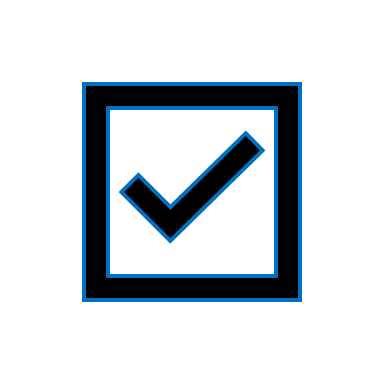 THE CONTRACT
STEP 2
BOARD APPROVAL
INSURANCE REQUIREMENTS
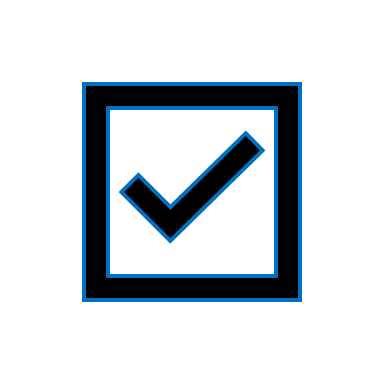 SUBMIT, VIA EMAIL, ALL CONTRACT FORMS AND SUPPORTING DOCUMENTS TO THE CONTRACT COMPLIANCE OFFICER I 
AT :
jtogonon@ccsf.edu
PLEASE CONFIRM YOU HAVE FULLFILLED ALL REQUIREMENTS BEFORE SUBMITTING
STEP 3
CONTRACT APPROVAL TRANSMITTAL
sdf
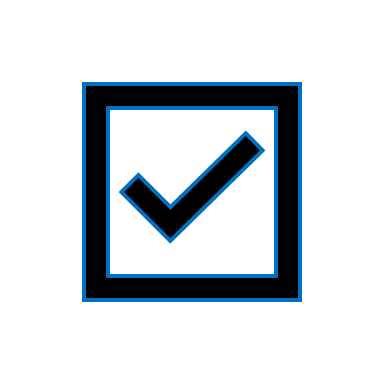 STEP 5
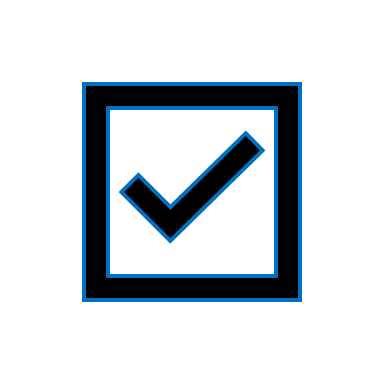 WHAT FORM?
STEP 6
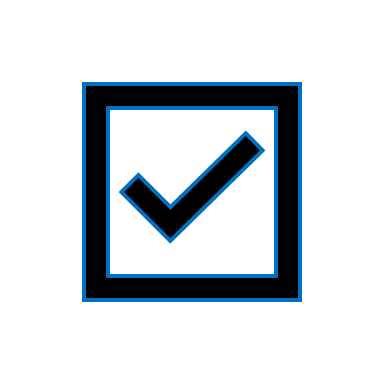 STEP 7
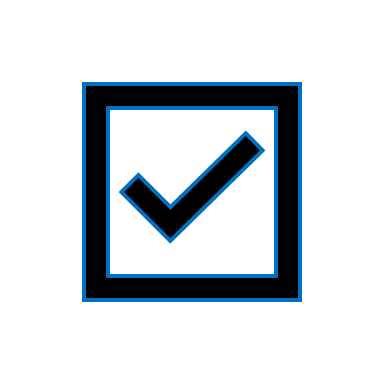 BACK
Rev.4.2025
Please refer to the Purchasing Manual for additional bidding exceptions....
BIDDING
EXCEPTIONS
Slide 4
SOLE SOURCE

 Reserved for contracts which can only be obtained from a single or “sole source” vendor.  
(Click slide for further information)
PROFFESIONAL/SPECIAL SERVICE

Contracts related to financial, economic, accounting, engineering, legal, and administrative functions
CONTRACT CANNOT EXCEED $25,000
(Click slide for further information)
PIGGYBACK/COOPERATIVE AGREEMENT

 An Agreement that has been competitively awarded and contains language or legal authority allowing other entities to utilize the agreement without the need to secure quotes or formally bid.
(Click slide for further information)
t
EMERGENCY CONTRACTS

Work or service is for the immediate preservation of the public health, welfare, safety, or protection of District property
(Click slide for further information)
INTERAGENCY CONTRACTS
Contracts with other City agencies
(Click slide for further information)
EDUCATIONAL MATERIALS
Supplementary textbooks, library books, education films, test materials, instructional software packages  (EDU 81651) 
(Click slide for further information)
BACK
Slide 5
EXCEPTION: SOLE SOURCE
Basic Rule: “…where competitive proposals work an incongruity and are unavailing as affecting the final result, or where competitive proposals do not produce any advantage, or where it is practically impossible to obtain what is required and to observe such form, competitive bidding is not applicable…” 

Sole Source: Sole source/brand (single source) purchasing is an exception to the normal procurement function and requires detailed justification. In reviewing such requests.  

Procedure: Requester to complete Sole Source Justification Form (available on Purchasing website under “Purchasing Forms”. It is commonly used when an item is proprietary (i.e. fire alarm, environmental contract, etc.). 

Sole sources are rare, and may be appropriate for required purchase of software as part of a grant sub-award, OEM replacement parts to maintain a warranty, or restoration done by an original artist.  Purchasing’s decision regarding a sole source determination is final. 

The following factors are NOT reasons for a sole source determination: 

    Personal preference for product, brand, or vendor, 
 
    Vendor performance, or local service, 
 
    Features that exceed the minimum specifications, or explanation for the actual   need and/or basic use for the equipment.
BACK TO PREVIOUS PAGE
Slide 6
EXCEPTION: SPECIAL OR PROFESSIONAL SERVICES
Professional Services: 
Pursuant to Government Code Section 4525 et seq., Professional Services include private architectural, landscape architectural, engineering, environmental, land surveying, or construction project management firms and are procured by issuing an RFQ and, if elected, an RFP. (see section II.F and G of the Purchasing Guide). 

Special Services:
Pursuant to Government Code Section 65030, Special Services are defined as services and advice in financial, economic, accounting, engineering, legal, or administrative matters performed by persons are specially trained and experienced and competent to perform the special services required and are procured by issuing an RFP (see section II.F), except when services expected to be sixty days or less in duration or $25,000 or less.
BACK TO PREVIOUS PAGE
Slide 7
EXCEPTION: PIGGYBACK/COOPERATIVE PURCHASING
Buyer must verify the following: 

Original procurement subject to piggybacking 
by other agencies 

District is within scope of public agencies allowed 
to procure from piggyback contract 

Successful bidder confirmed in proposal that 
piggybacking allowed 

Action of issuing agency governing board to award 
piggyback contract 


(IF YOU DO NOT MEET THESE REQUIREMENTS, 
YOU MUST COMPLETE THE APPLICABLE QUOTE/BID REQUIREMENTS)
c
3
BACK TO PREVIOUS PAGE
Slide 8
EXCEPTION: EMERGENCY AGREEMENTS
EMERGENCY AGREEMENT.  
	In cases of emergency, as determined by the Board of Trustees, including, but not limited to, states of emergency defined in California Government Code Section 8558 and Public Contract Code Section 1102, when repair or replacements are necessary to permit the continued conduct of existing college classes or the operation of services of the District or to avoid danger to life or property, upon unanimous vote of the Board of Trustees.  The District may proceed at once to replace or repair any public facility without adopting plans specifications, strain sheets, work details, or giving notice for bids to award contracts, except for public projects which only require four-fifths vote of the Board. 

	The Board shall review the emergency action at its next regularly scheduled meeting and at every regularly scheduled meeting thereafter until the action is terminated, to determine, by a four-fifths vote, that there is a need to continue the action. In the event that the Chancellor is not available at the time of the emergency, the acting Chancellor will have authority. 

	The declaration of a public emergency by the acting Chancellor is subject to confirmation by the Board of Trustees at its next meeting.
BACK TO PREVIOUS PAGE
Slide 9
EXCEPTION: EDUCATIONAL MATERIALS
EDUCATIONAL MATERIALS

The following may be procured, without bidding, even if the value of the procurement exceeds the bidding threshold:

EDU § 81651– Supplementary textbooks, library books, educational films, AV materials, test materials, workbooks, instructional computer software packages, or periodicals in any amount needed for the operation of the schools of the District without taking estimates or advertising for bids.
BACK TO PREVIOUS PAGE
Slide 10
EXCEPTION: INTERAGENCY AGREEMENTS
INTERAGENCY AGREEMENTS.

Contracts with other California state agencies, and California State University and University of California campuses (PCC §§ 10335(a), 10340(b)(3); GC § 11256; see also SCM 1, section 3.03.).  

Contracts with other public entities, including contracts with another state, local, or federal agency, auxiliaries of CSU or the California community colleges; or an organization acting as a governmental agency under a joint powers Contract (PCC §§10335(a), 10340(b)(3); see also SCM 1, section 3.06.A).
BACK TO PREVIOUS PAGE